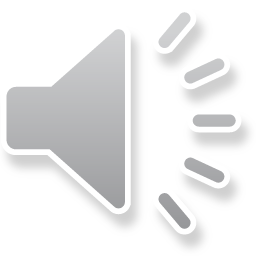 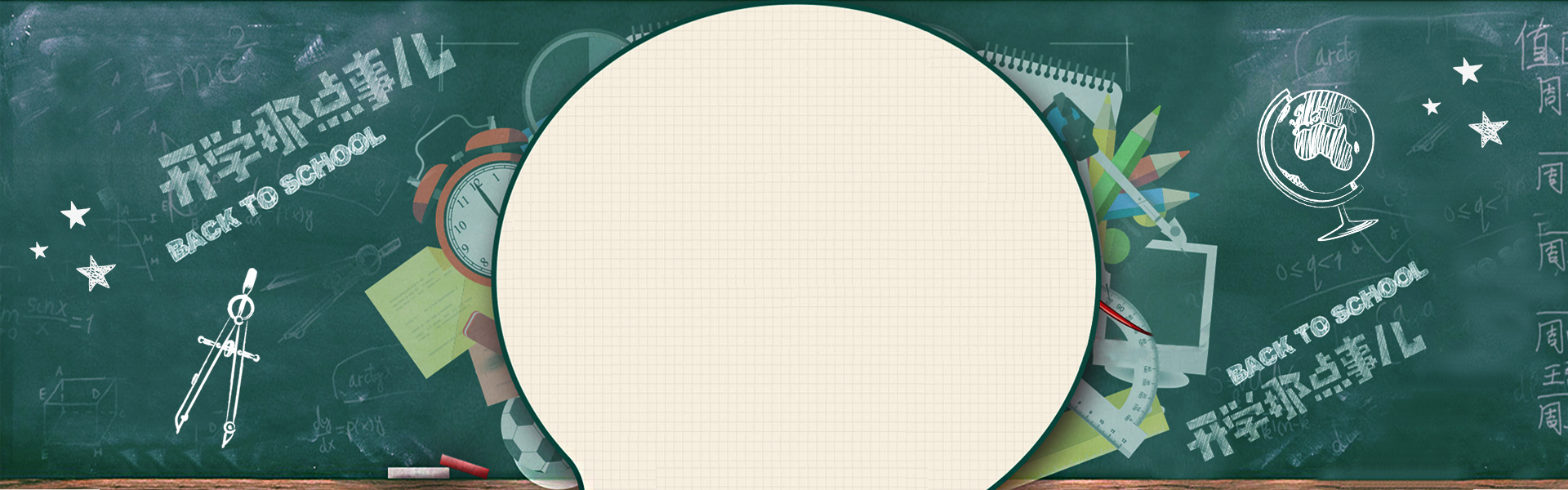 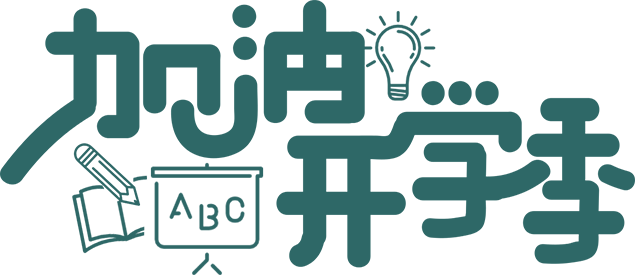 开学季主题通用课件模板
教育教学·主题班会·教育培训
xiazaii
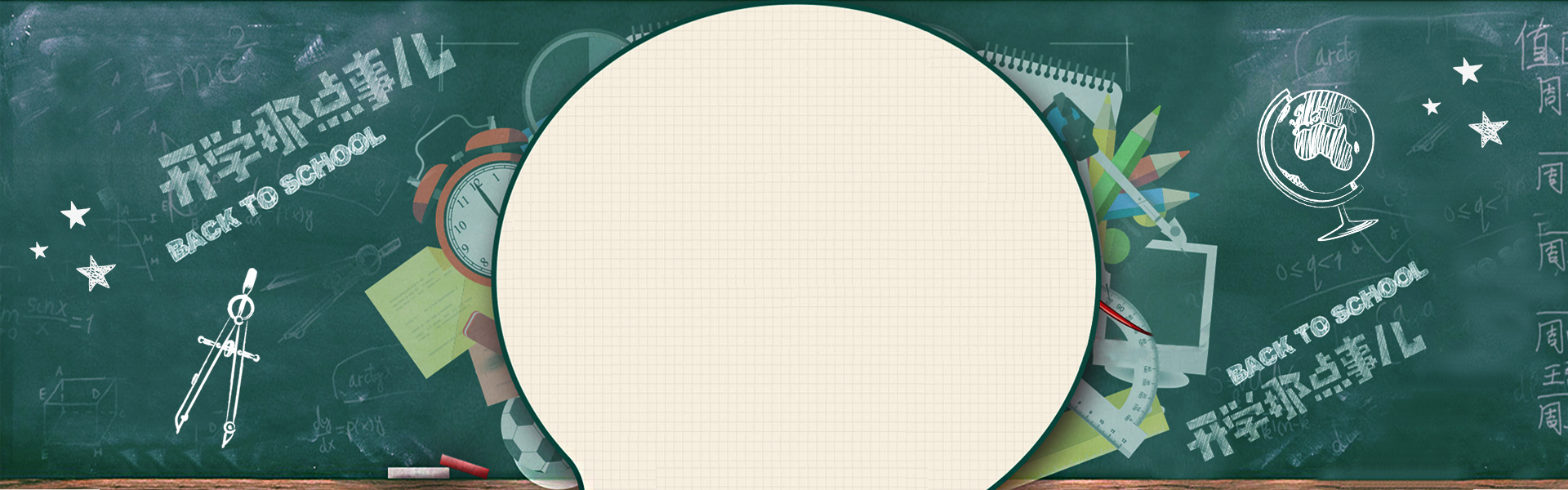 目录
壹
贰
叁
肆
添加您的主标题
添加您的主标题
添加您的主标题
添加您的主标题
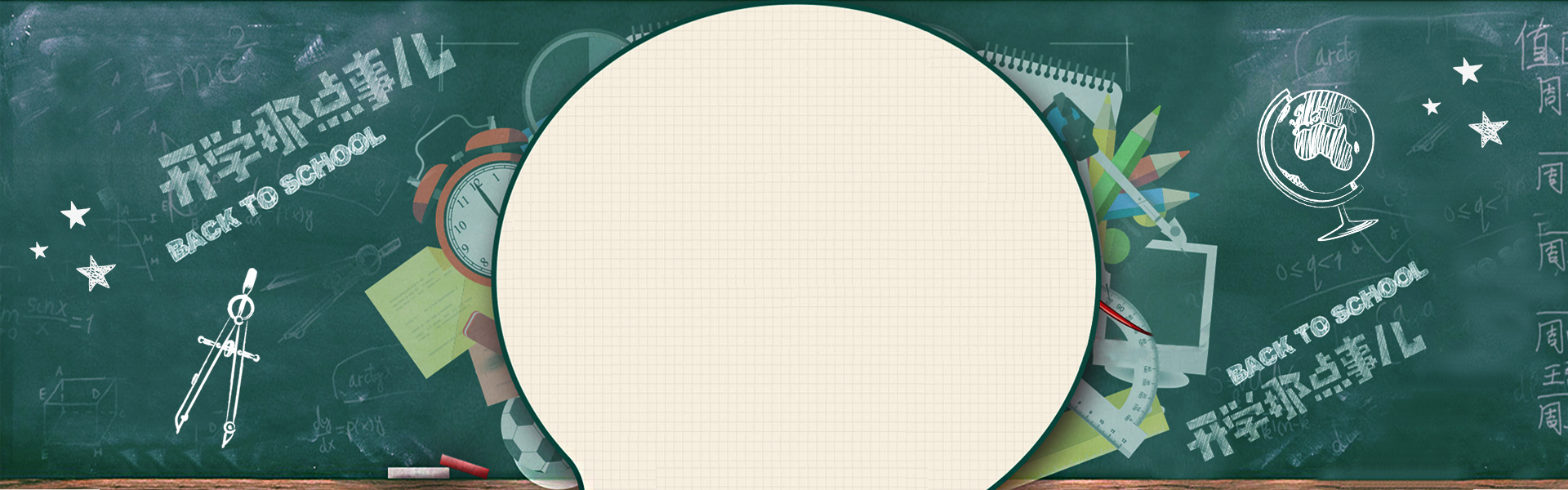 壹
添加您的主标题
Lorem ipsum dolor sit amet, consectetur adipisicing elit, sed do eiusmod tempor incididunt ut labore et dolore magna aliqua. Lorem ipsum dolor sit amet, consectetur Lorem ipsum dolor sit amet, consectetur adipisicing elit, sed do eiusmod
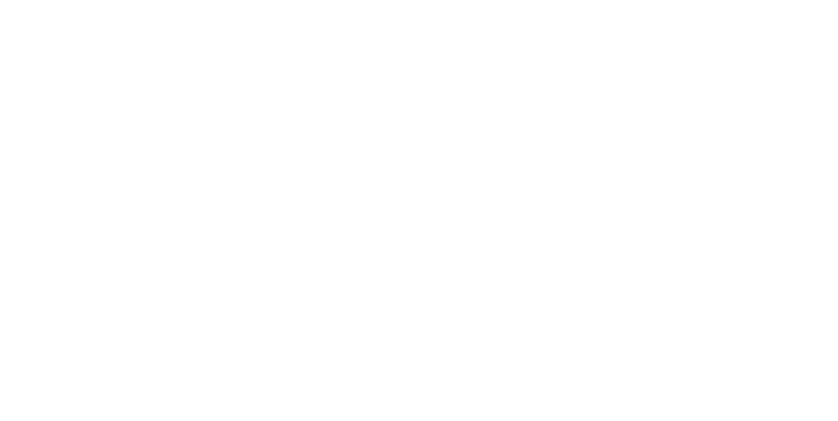 添加您的主标题
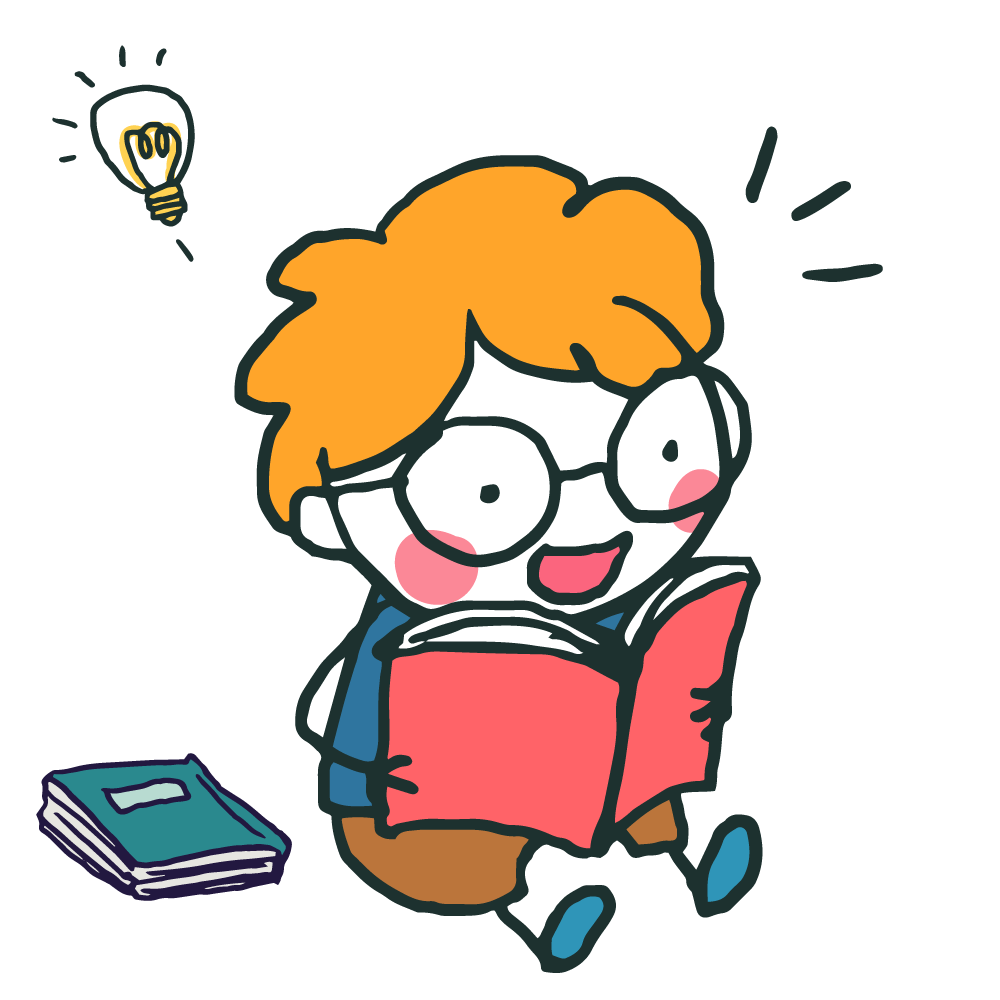 开学季主题
Lorem ipsum dolor sit amet, consectetur adipisicing elit, sed do eiusmod tempor
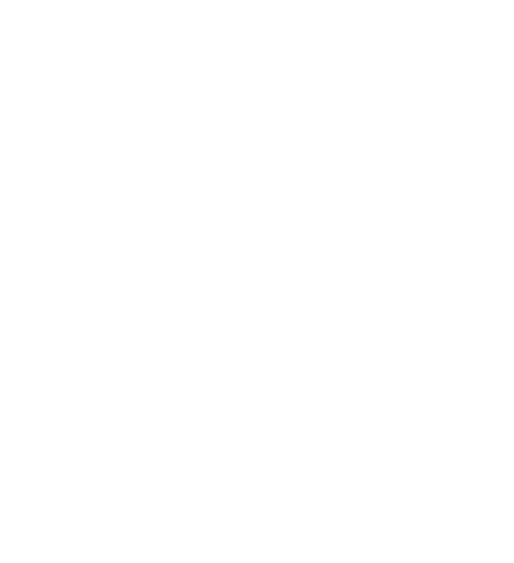 开学季主题
Lorem ipsum dolor sit amet, consectetur adipisicing elit, sed do eiusmod tempor
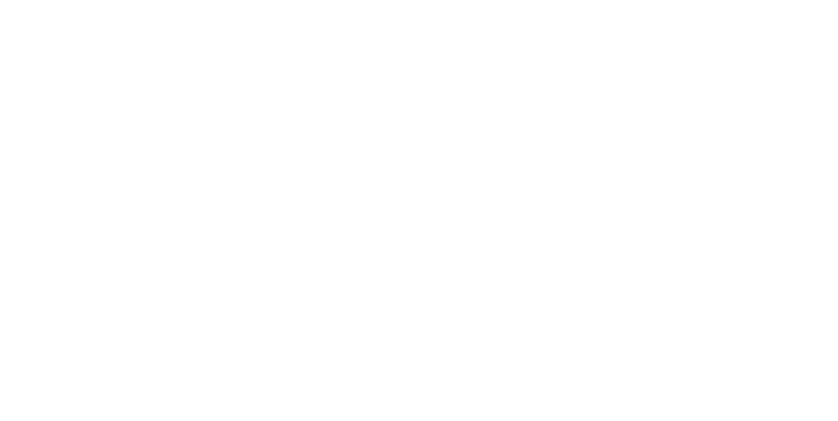 添加您的主标题
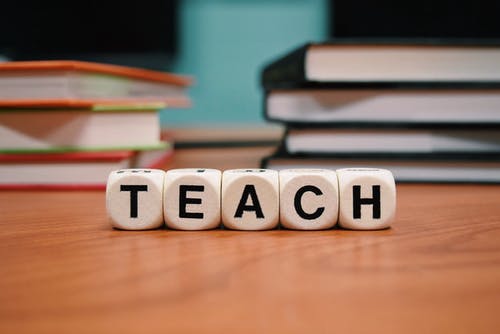 65%
85%
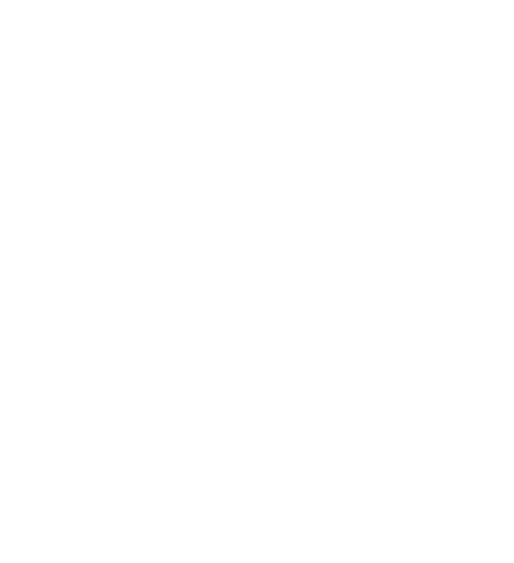 开学季主题
开学季主题
Lorem ipsum dolor sit amet, consectetur adipisicing elit, sed do eiusmod tempor incididunt ut labore et
Lorem ipsum dolor sit amet, consectetur adipisicing elit, sed do eiusmod tempor incididunt ut labore et
Lorem ipsum dolor sit amet, consectetur adipisicing elit, sed do eiusmod tempor incididunt ut labore et dolore magna aliqua. Lorem ipsum dolor sit amet, consectetur Lorem ipsum dolor sit amet, consectetur adipisicing elit,
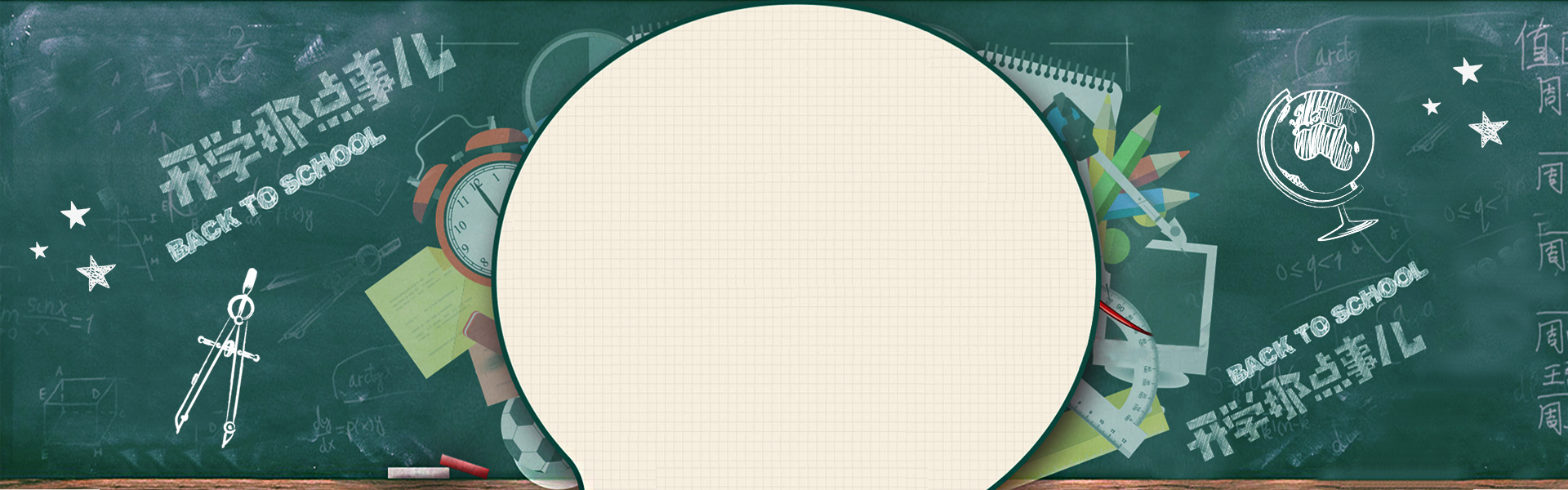 贰
添加您的主标题
Lorem ipsum dolor sit amet, consectetur adipisicing elit, sed do eiusmod tempor incididunt ut labore et dolore magna aliqua. Lorem ipsum dolor sit amet, consectetur Lorem ipsum dolor sit amet, consectetur adipisicing elit, sed do eiusmod
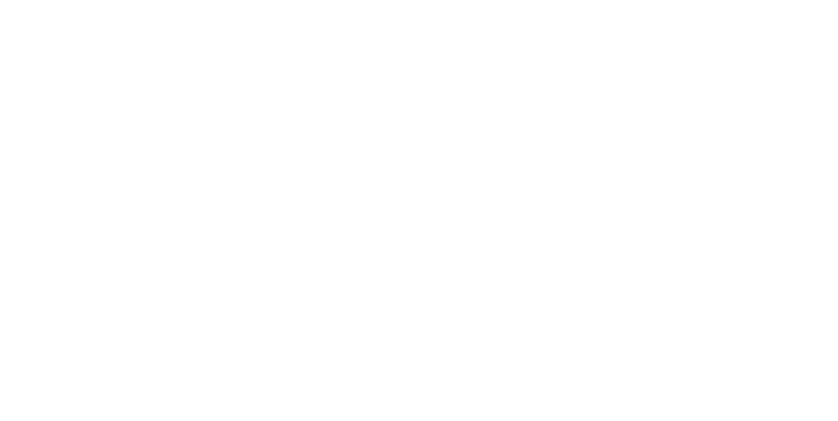 添加您的主标题
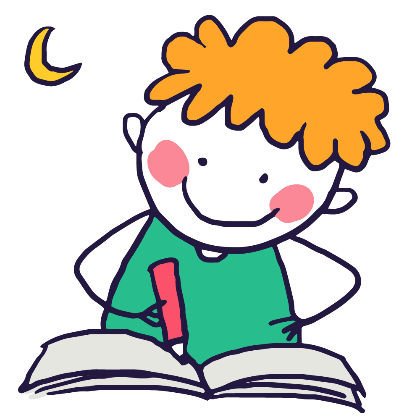 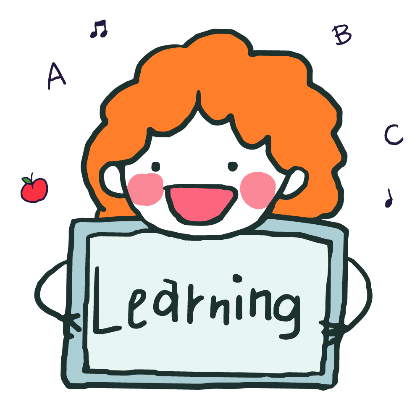 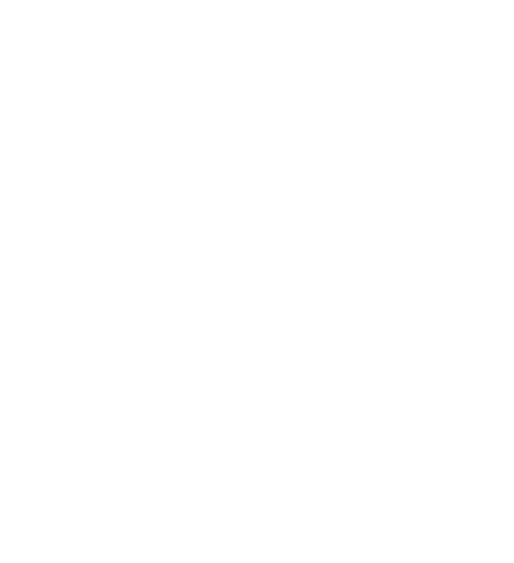 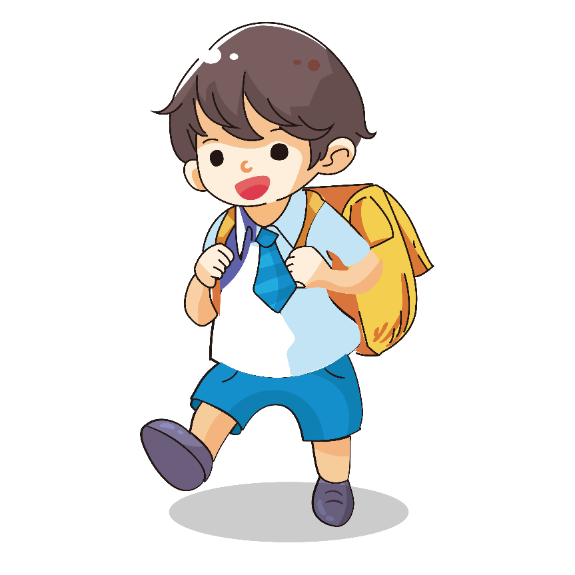 开学季主题
开学季主题
开学季主题
开学季主题
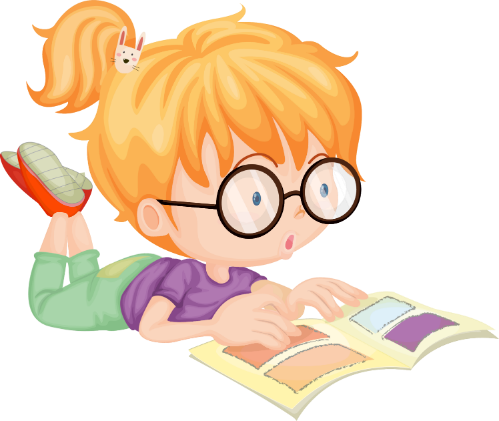 Lorem ipsum dolor sit amet, consectetur adipisicing elit, sed do eiusmod tempor incididunt ut labore et
Lorem ipsum dolor sit amet, consectetur adipisicing elit, sed do eiusmod tempor incididunt ut labore et
Lorem ipsum dolor sit amet, consectetur adipisicing elit, sed do eiusmod tempor incididunt ut labore et
Lorem ipsum dolor sit amet, consectetur adipisicing elit, sed do eiusmod tempor incididunt ut labore et
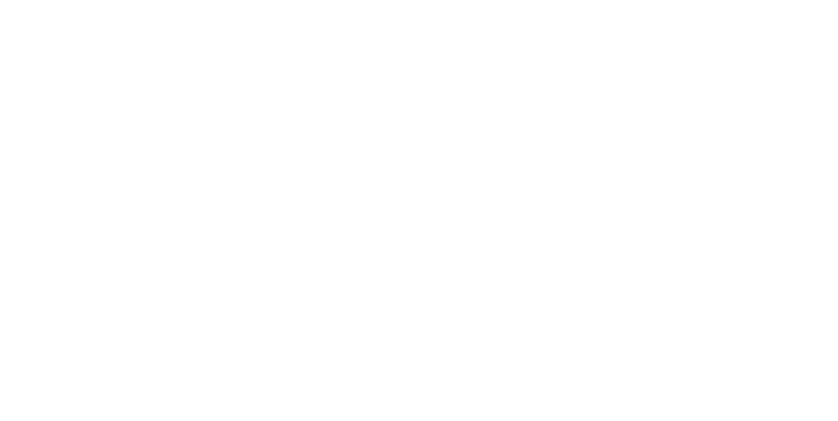 添加您的主标题
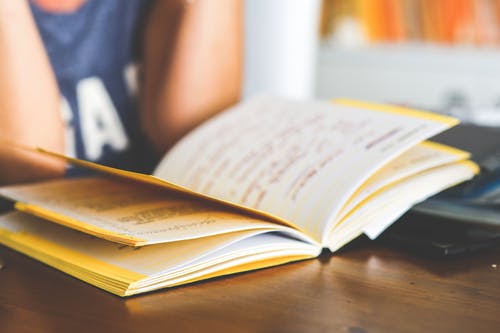 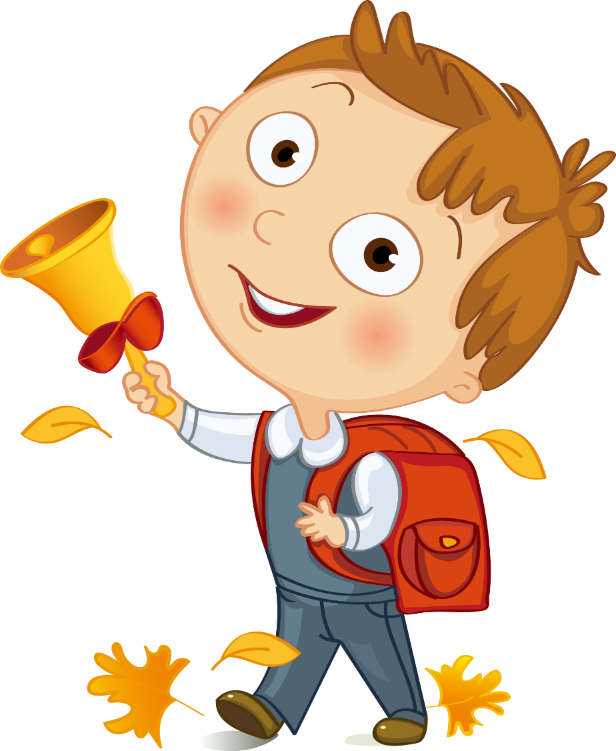 开学季主题
开学季主题
Lorem ipsum dolor sit amet, consectetur adipisicing elit, sed do eiusmod tempor incididunt ut labore et
Lorem ipsum dolor sit amet, consectetur adipisicing elit, sed do eiusmod tempor incididunt ut labore et
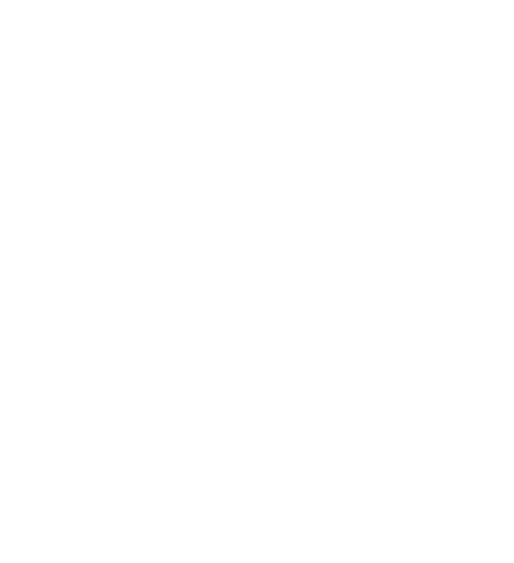 开学季主题
开学季主题
Lorem ipsum dolor sit amet, consectetur adipisicing elit, sed do eiusmod tempor incididunt ut labore et
Lorem ipsum dolor sit amet, consectetur adipisicing elit, sed do eiusmod tempor incididunt ut labore et
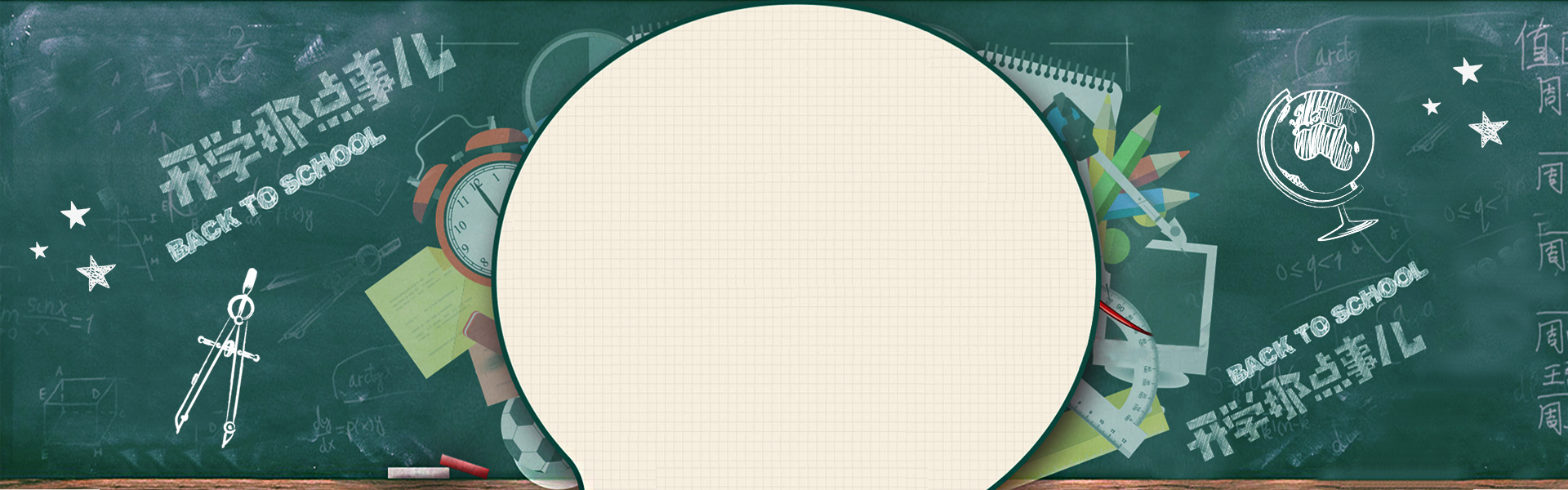 叁
添加您的主标题
Lorem ipsum dolor sit amet, consectetur adipisicing elit, sed do eiusmod tempor incididunt ut labore et dolore magna aliqua. Lorem ipsum dolor sit amet, consectetur Lorem ipsum dolor sit amet, consectetur adipisicing elit, sed do eiusmod tempor incididunt
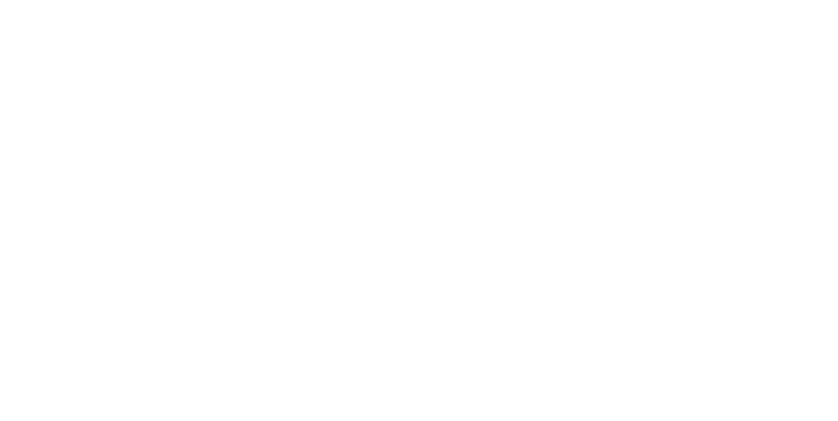 添加您的主标题
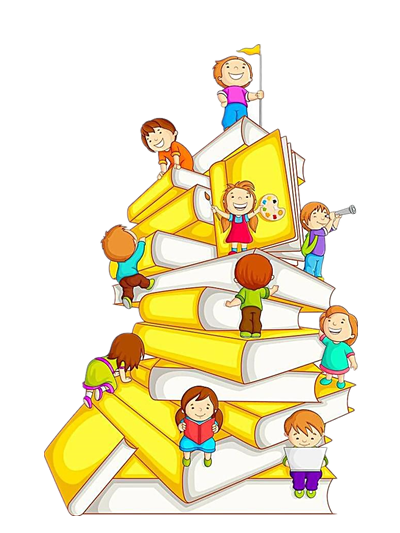 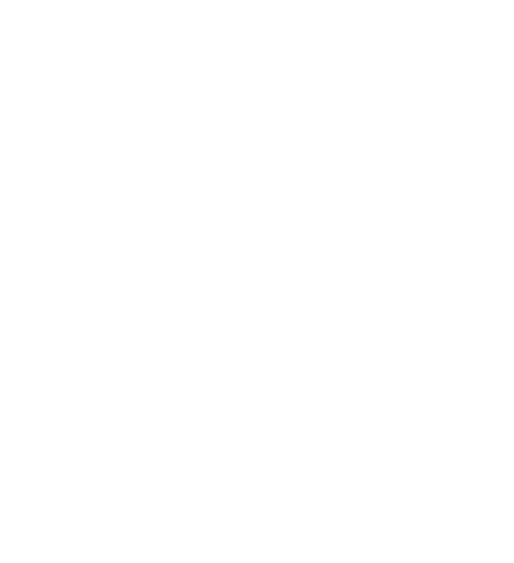 开学季主题
开学季主题
开学季主题
Lorem ipsum dolor sit amet, consectetur adipisicing elit, sed do eiusmod tempor incididunt ut labore et
Lorem ipsum dolor sit amet, consectetur adipisicing elit, sed do eiusmod tempor incididunt ut labore et
Lorem ipsum dolor sit amet, consectetur adipisicing elit, sed do eiusmod tempor incididunt ut labore et
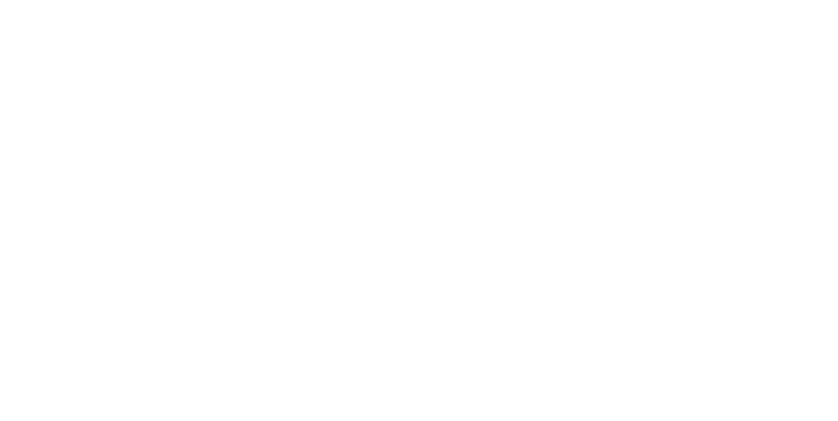 添加您的主标题
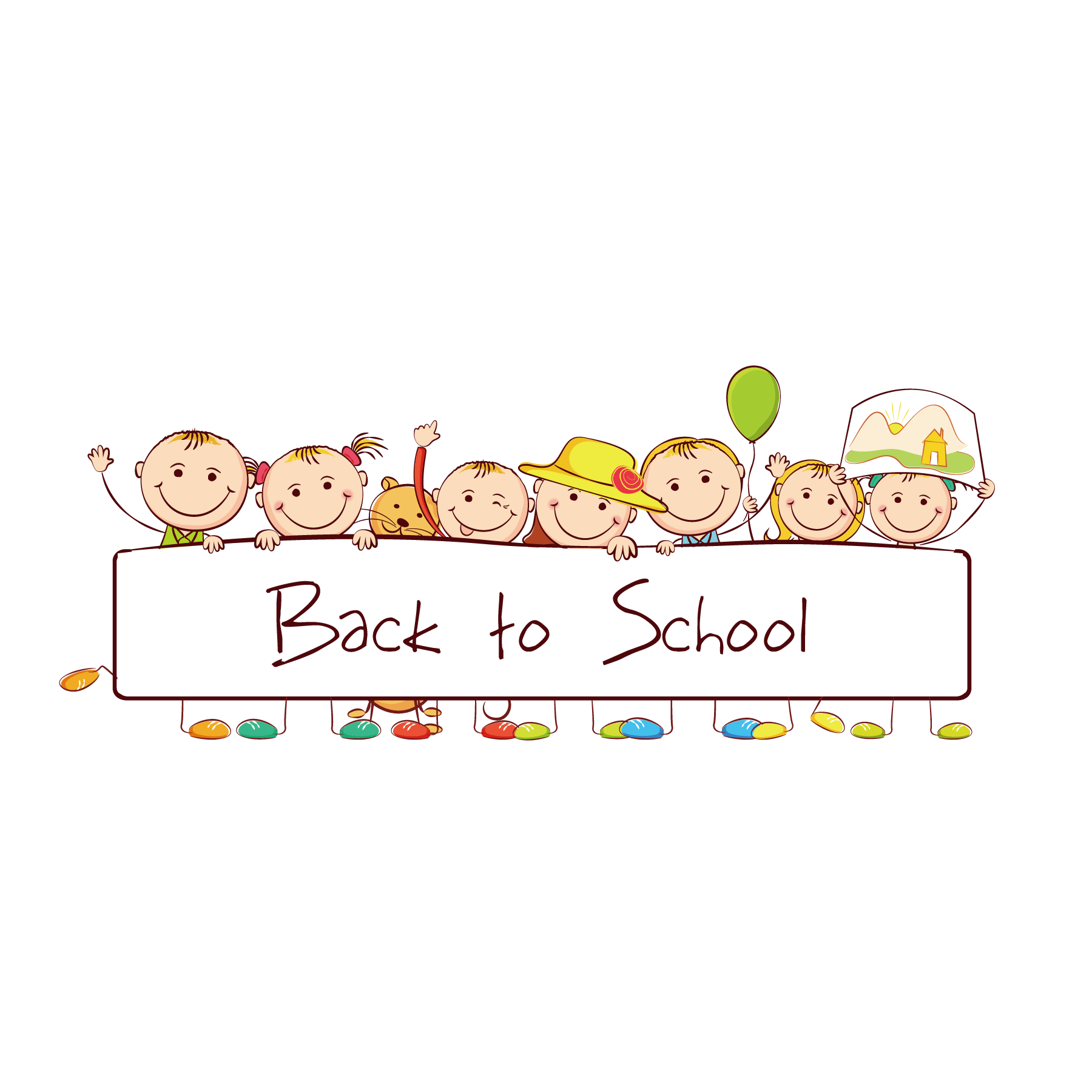 开学季主题
开学季主题
Lorem ipsum dolor sit amet, consectetur adipisicing elit, sed do eiusmod tempor incididunt ut labore et
Lorem ipsum dolor sit amet, consectetur adipisicing elit, sed do eiusmod tempor incididunt ut labore et
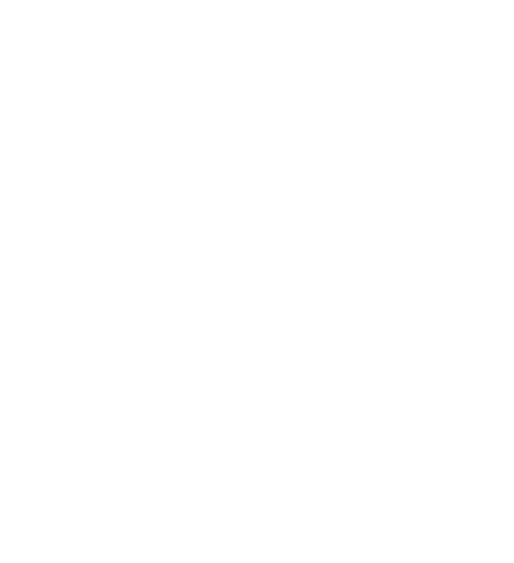 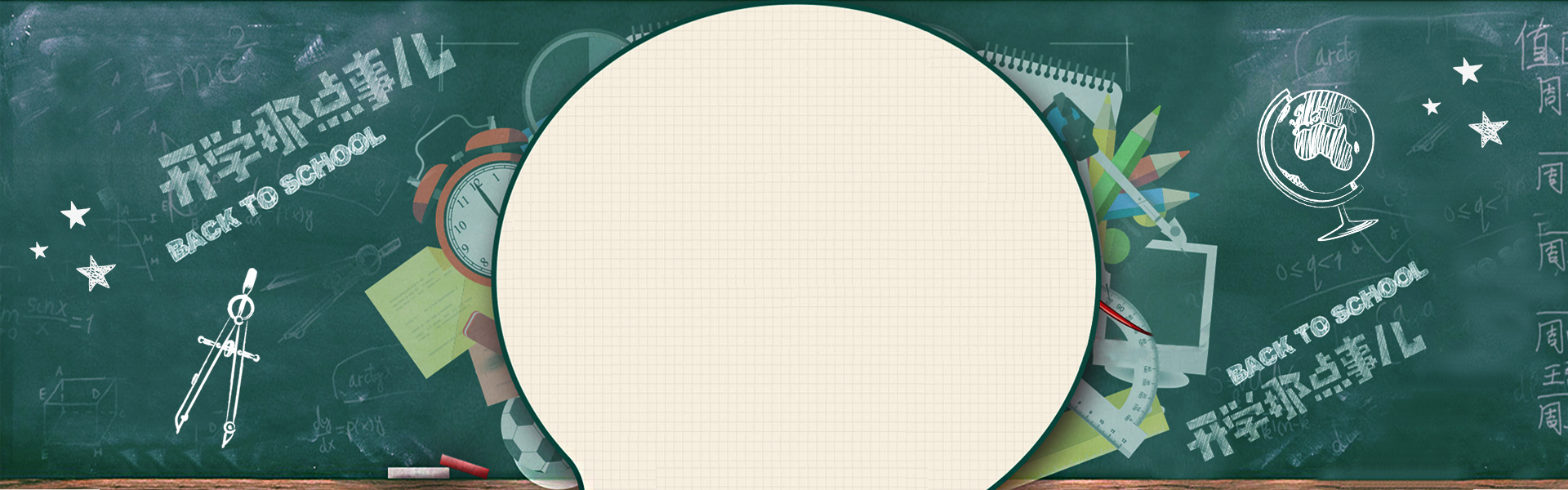 肆
添加您的主标题
Lorem ipsum dolor sit amet, consectetur adipisicing elit, sed do eiusmod tempor incididunt ut labore et dolore magna aliqua. Lorem ipsum dolor sit amet, consectetur Lorem ipsum dolor sit amet, consectetur adipisicing elit, sed do eiusmod tempor incididunt
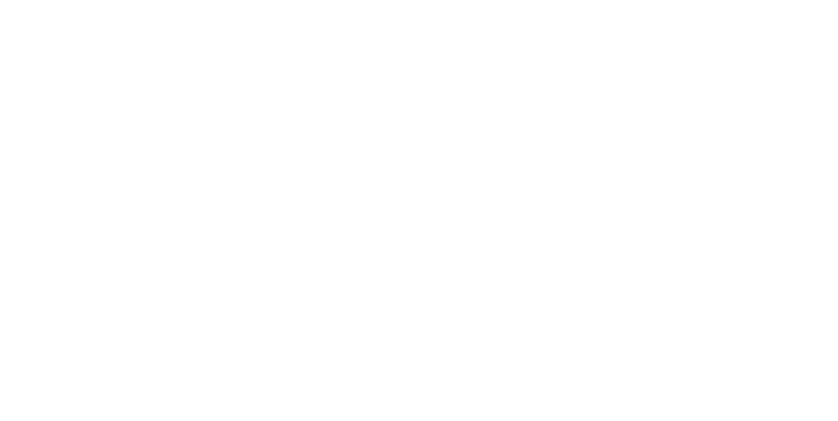 添加您的主标题
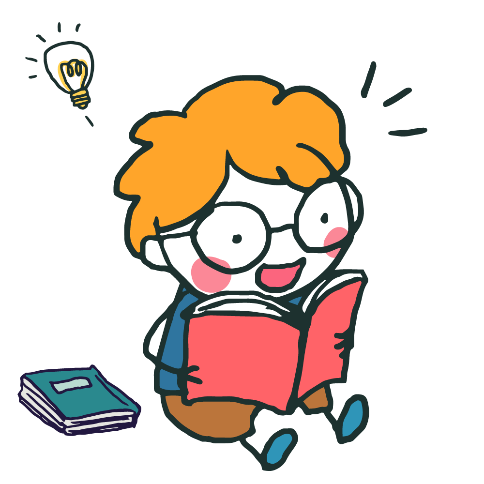 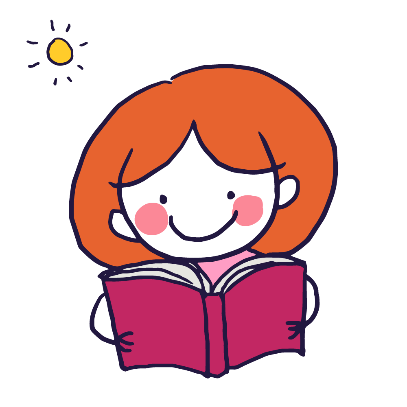 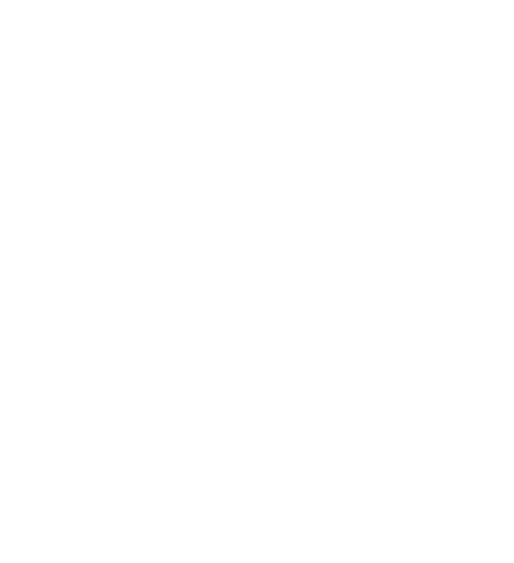 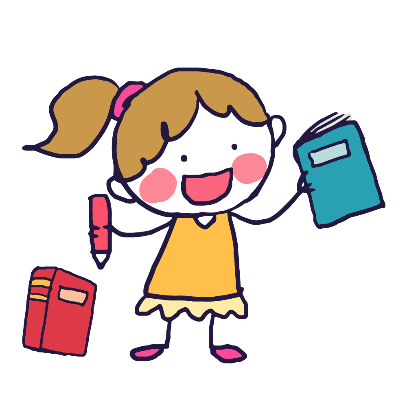 开学季主题
开学季主题
开学季主题
开学季主题
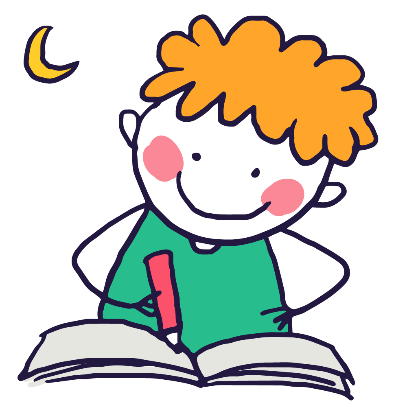 Lorem ipsum dolor sit amet, consectetur adipisicing elit, sed do eiusmod tempor incididunt ut labore et
Lorem ipsum dolor sit amet, consectetur adipisicing elit, sed do eiusmod tempor incididunt ut labore et
Lorem ipsum dolor sit amet, consectetur adipisicing elit, sed do eiusmod tempor incididunt ut labore et
Lorem ipsum dolor sit amet, consectetur adipisicing elit, sed do eiusmod tempor incididunt ut labore et
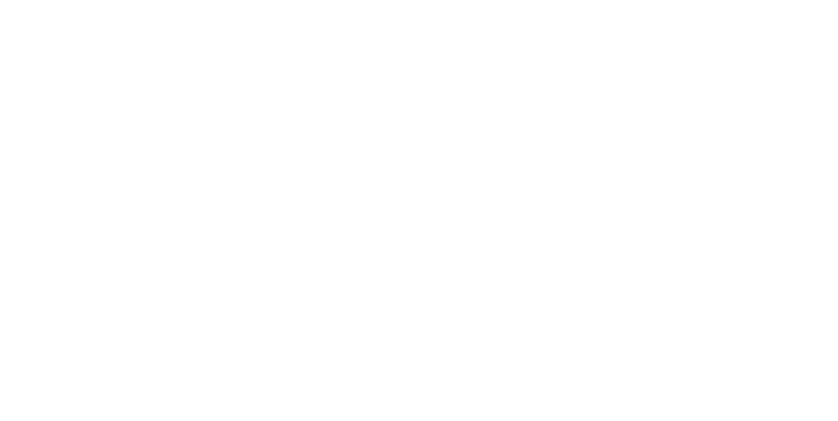 添加您的主标题
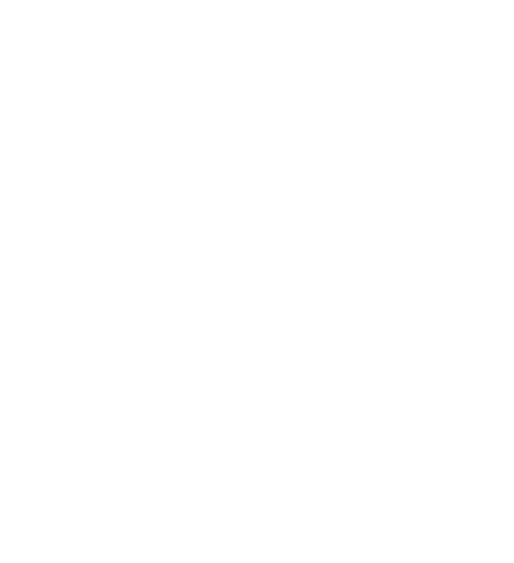 开学季主题
开学季主题
开学季主题
开学季主题
Lorem ipsum dolor sit amet, consectetur adipisicing elit, sed do eiusmod tempor incididunt ut labore et
Lorem ipsum dolor sit amet, consectetur adipisicing elit, sed do eiusmod tempor incididunt ut labore et
Lorem ipsum dolor sit amet, consectetur adipisicing elit, sed do eiusmod tempor incididunt ut labore et
Lorem ipsum dolor sit amet, consectetur adipisicing elit, sed do eiusmod tempor incididunt ut labore et
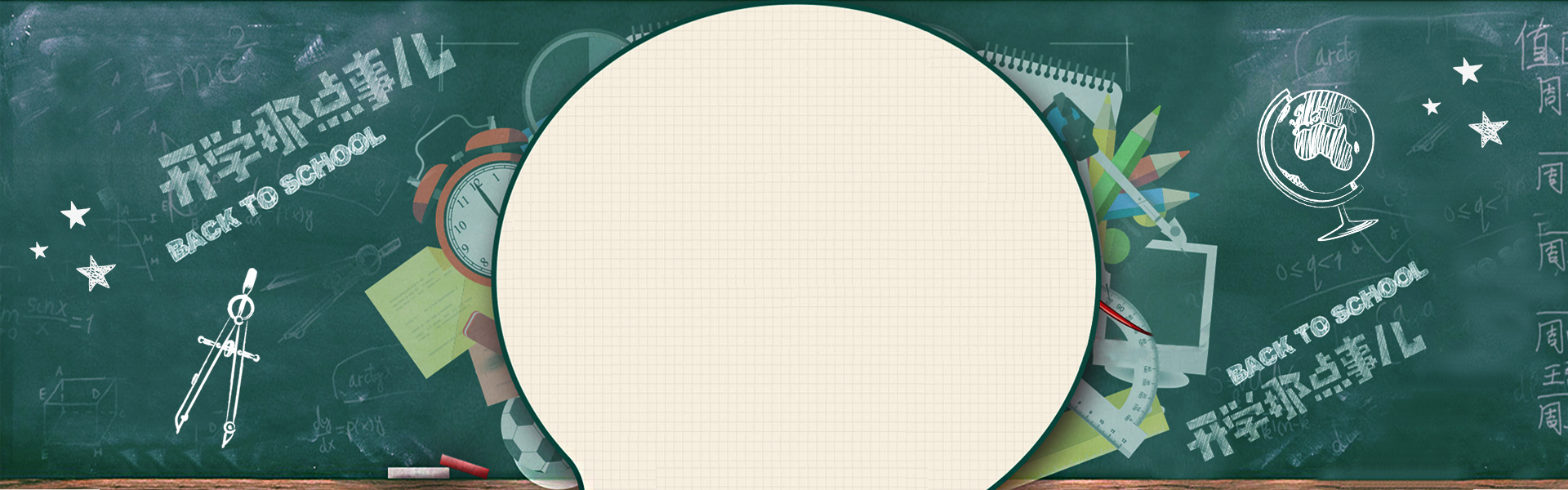 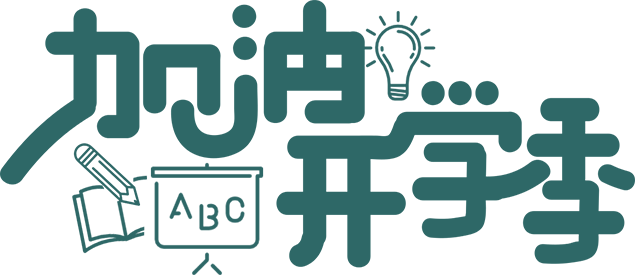 感谢同学们的耐心倾听
教育教学·主题班会·教育培训
xiazaii